Protein structure /accuracy discussion
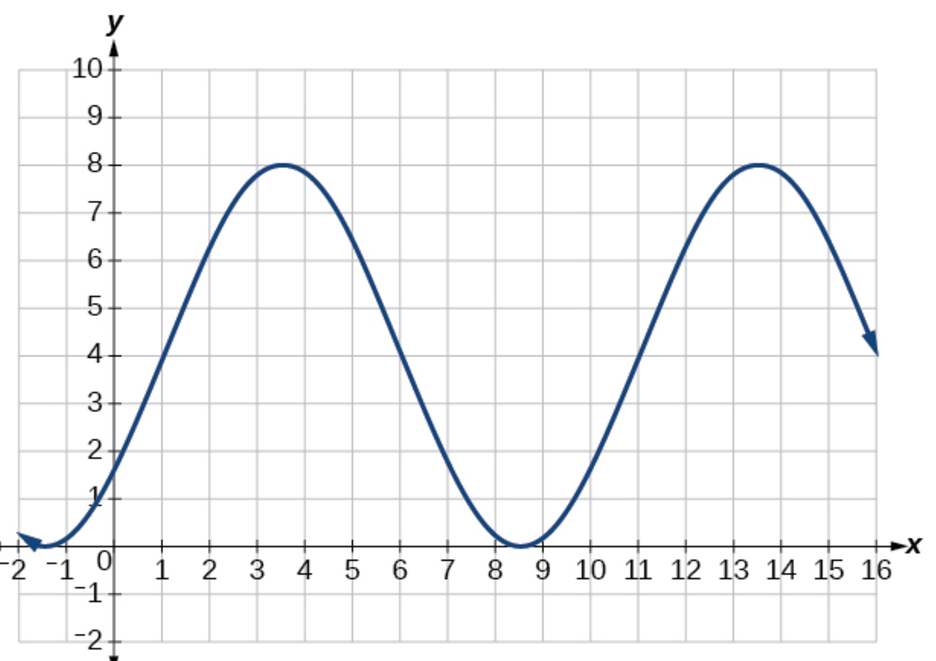 Is CASP in a phase of incremental progress 	in protein structure prediction and accuracy self-assessment?
All images are taken from internet, may be subject to copyright, and are quoted here for the purpose of this presentation delivered to a limited audience
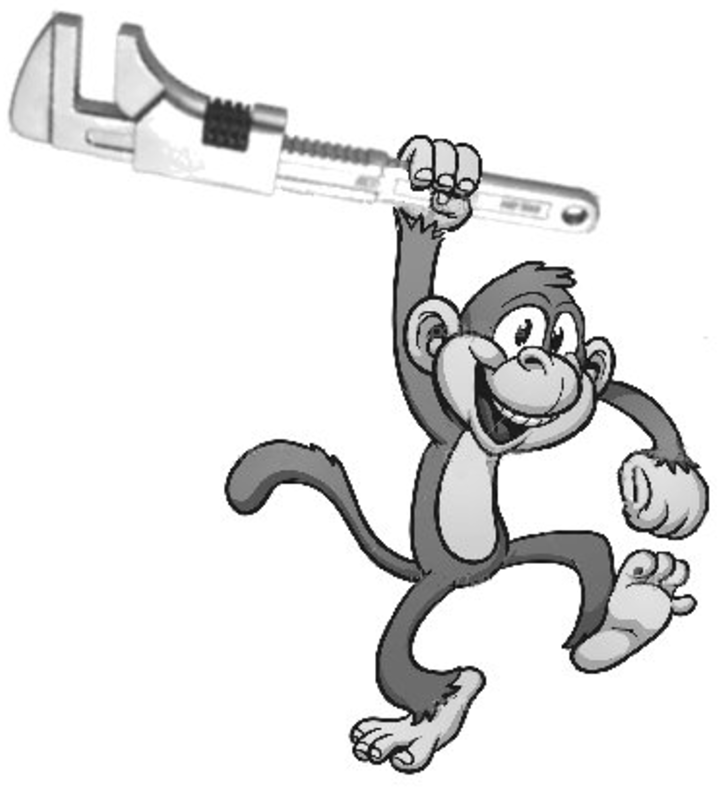 Is there life beyond AF3?
All images are taken from internet, may be subject to copyright, and are quoted here for the purpose of this presentation delivered to a limited audience
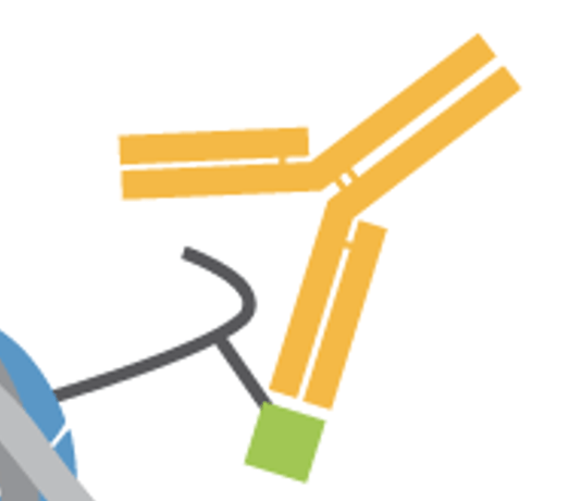 Antibody-antigen interaction prediction (and design?)
All images are taken from internet, may be subject to copyright, and are quoted here for the purpose of this presentation delivered to a limited audience
Are there new ideas for accuracy estimation within the academic community, apart from reporting the results from AF2, AF3 and their derivatives?
Are there more useful ways to communicate confidence measures that make them more intuitive to downstream users of the predicted structures?
Straighter, more regular, more compact,

are predicted models better than some experimental ones?
More AF3 runs, more accurate models. How to pick the right one?
Which targets are more difficult to predict: small sequence changes that introduce structural changes are nearly impossible: point mutations, truncation of a protein
Filaments and extended structures
Organization of the experiment: T0, T1, T2
Assessment methods: are we doing it right? 
Suggestions to do it better.